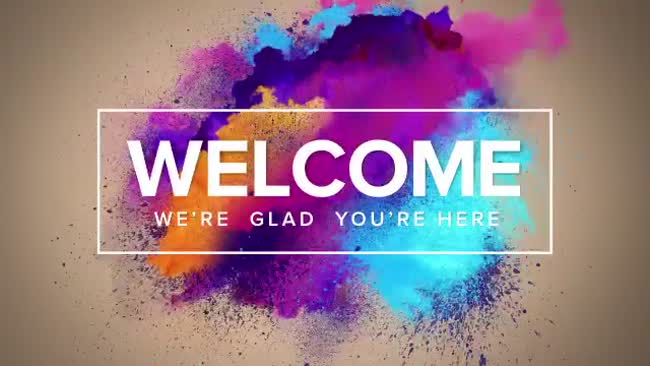 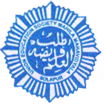 Union Education Society’s Mahila Mahavidyalaya, Solapur.
B.A Part –II (2017-2018) English Compulsory  Staying Ahead
A Presentation 
By
   Associate Prof. Shaikh Nikhat
On
A Prose
‘Hardships’
M.K.GANDHI
Summary
Gandhi faced racism on several occasions. At that time South Africa was the colony of the White English people.
The white people attacked, insulted and troubled the non-British people. They attacked the native Black Africans (Negros).
White people considered themselves as superior to them and the Indians in South Africa.
Due to this racist attitude Gandhi suffered many times .
Gandhi was insulted in a horse-drawn coach when travelling to Johannesburg. When the coach stopped at Martizeburg, the travel agent tried to remove Gandhi from the coach.
The agent told Gandhi that his ticket was cancelled.
The agent hated Gandhi  and regarded him as a ‘coolie’.
He asked Gandhi not to sit with the white passengers.
The agent was forced to sit near the coach-man at Pardekoph village , the white leader in the coach came to Gandhi and ask him to sit on the footboard.
Gandhi refused to do so, he attacked Gandhi. He abused him . Some passengers supported Gandhi and the Whiteman went inside to sit on a vacant seat.
When Gandhi was travelling in a train to go to Pretoria, the ticket checker came to the first class compartment he was angry to find Gandhi there .
He ordered him to  move to the third class compartment.
He called Gandhi a ‘coolie’ . A white English passenger supported Gandhi. He criticized the railway guard or ticket checker and there for, he went away.
In this way Gandhi suffered from cruelty and racism of the white Englishmen in South Africa.